Participación ciudadana en Jalisco: con un enfoque de derechos
Dirección de Participación Ciudadana
2019
Enfoques sobre Participación Ciudadana a considerar
Principios de la Participación Ciudadana
Un asunto de derechos
La labor del IEPC
Tener las herramientas para ejercer el derecho
Mecanismos para expresar ese derecho:
Ese derecho tiene su ley en Jalisco: LSPCPGEJ
Publicada en el Periódico Oficial del Estado el día 09 y entrando en vigencia el día 10 de abril de 2019.
La Ley, consta de 6 Títulos:

Título Primero – Disposiciones Generales

Titulo Segundo – Sistema Estatal de Participación Ciudadana y Popular para la Gobernanza.

Título Tercero - Participación Ciudadana y Popular para la Gobernanza.

Título Cuarto – Recursos en Materia de Participación Ciudadana.

Título Quinto – Responsabilidades en Materia de Participación Ciudadana.

Titulo Sexto – Notificaciones.
Antecedentes
El 14 febrero de 2019, el Gobernador, Enrique Alfaro Ramírez, presentó ante al Congreso del Estado, la iniciativa de Ley de Participación Ciudadana y Gobernanza, así como diversas reformas al Código Electoral y de Participación Social.

Durante los meses de febrero y marzo se llevaron a cabo, foros y mesas de diálogo, para socializar la iniciativa de ley con organismos de la sociedad civil, la academia y grupos empresariales.

El 05 de abril, se aprobó en el Congreso del Estado, la Ley del Sistema de Participación Ciudadana y Popular, para la Gobernanza del Estado de Jalisco.
https://www.informador.mx/jalisco/Alfaro-presenta-iniciativa-para-crear-figuras-de-participacion-20190214-0153.html
https://www.congresojal.gob.mx/?q=boletines/aprobada-la-nueva-ley-de-participaci-n-ciudadana
Autoridades del Sistema Estatal de Participación Ciudadana y Popular para la Gobernanza
Consejo de Participación Ciudadana y Popular para la Gobernanza
Consejo de Participación Ciudadana y Popular para la Gobernanza
Consejo de Participación Ciudadana y Popular para la Gobernanza
Consejo de Participación Ciudadana y Popular para la Gobernanza
Consejo de Participación Ciudadana y Popular para la Gobernanza
El Consejo, podrá invitar a sus sesiones a la persona Titular del Instituto de Transparencia, Acceso a la Información Pública y Protección de Datos Personales del Estado de Jalisco y a la persona Titular de la Presidencia de la Comisión Estatal de Derechos Humanos en Jalisco, para que hagan uso de la voz y den su opinión de los temas que discutan.
CPCPG
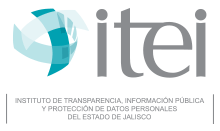 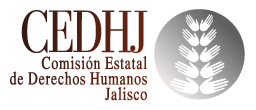 Atribuciones del Instituto
Fuente: Artículo 26 de la LSPCPGEJ
Atribuciones del Consejo
I. Promover la participación ciudadana, popular, la gobernanza y la cultura de la paz;

II. Incentivar el uso de los mecanismos de participación y observar su organización, desarrollo, implementación, difusión y declaración de resultados;

III. Elaborar y aprobar su programa de trabajo anual, a más tardar el día 20 de enero de cada año; 

IV. Establecer los principios, bases y directrices para la efectiva coordinación de sus integrantes; 

V. Diseñar, aprobar y promover políticas públicas y criterios en materia de participación ciudadana, popular, gobernanza y cultura de la paz del Estado, así como sus ajustes y modificaciones; 

VI. Aprobar la metodología para la evaluación de las políticas públicas en materia de Participación Ciudadana, Popular, Gobernanza y Cultura de la Paz del  Estado, a propuesta de la Secretaría Ejecutiva

VII. Conocer el resultado de las evaluaciones que realice la Secretaría Ejecutiva y, con base en las mismas, acordar las medidas a tomar;

VIII. Requerir información a los poderes, entidades públicas, organismos autónomos y organizaciones, respecto del cumplimiento de las políticas públicas en materia de participación ciudadana, popular, gobernanza y cultura de la paz del Estado implementadas; 
 
IX. Determinar e instrumentar los mecanismos, bases y principios para la coordinación del Consejo con autoridades municipales y entes autónomos;
Atribuciones del Consejo
X. Celebrar convenios con poderes, entidades públicas, organismos autónomos y organizaciones, tanto del sector público como privado, para la implementación de tecnologías de la información que faciliten y coadyuven en el desarrollo y ejecución de los mecanismos de participación ciudadana, popular y gobernanza;
 
XI. Resolver la procedencia de las solicitudes de mecanismos de participación ciudadana y popular en los casos que establezca esta ley;
 
XII. Difundir las convocatorias y los resultados de los mecanismos de participación ciudadana y popular;
 
XIII. Emitir recomendaciones públicas en materia de participación ciudadana y popular, gobernanza y cultura de la paz;
 
XIV. Colaborar con las autoridades que integran el Sistema Estatal en la aplicación de la presente ley;
 
XV. Solicitar la documentación e información necesarias para el debido desempeño de sus funciones a las autoridades que integran el Sistema Estatal; 
 
XVI. Designar al Secretario Ejecutivo conforme a la propuesta que presente la Secretaría;
 
XVII. Expedir su reglamento interno;
 
XVIII. Designar a su presidente de conformidad al procedimiento establecido en su reglamento; 
 
XIX. Realizar la evaluación de las políticas públicas en materia de participación ciudadana, gobernanza y cultura de la paz del Estado implementadas por la Secretaría; y
Jalisco es el estado que más mecanismos tiene en su legislación
Mecanismos de Participación Ciudadana y Popular
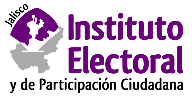 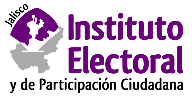 Plebiscito
Referéndum
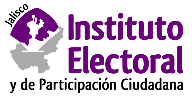 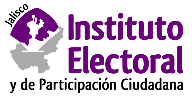 Ratificación Constitucional
Iniciativa Ciudadana
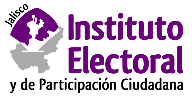 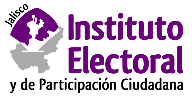 Ratificación de Mandato
Revocación de Mandato
Consulta Popular
Presupuesto Participativo
Comparecencia Pública
Proyecto Social
Ayuntamiento Abierto
Asamblea Popular
Colaboración Popular
Planeación Participativa
Diálogo Colaborativo
Contraloría Social
Plebiscito
Mecanismo de participación ciudadana directa, mediante el cual se someten a consideración de la ciudadanía los actos o decisiones materialmente administrativos del Poder Ejecutivo del  Estado y de los ayuntamientos.

 No puede solicitarse plebiscito en contra del nombramiento de funcionarias o funcionarios públicos, ni contra la determinación de algún precio, tarifa o contribución.

Actos ejecutivos
Referéndum
Es el mecanismo mediante el cual se someten a la consideración de la ciudadanía la abrogación o derogación de disposiciones legales y constitucionales, decretos, reglamentos, acuerdos y disposiciones de carácter general, expedidas por el Congreso, el Ejecutivo del Estado o los municipios, con excepción de las de carácter contributivo y leyes orgánicas de los poderes.

Actos legislativos
Reglas comunes: Plebiscito y Referéndum
Buscan brindar a la ciudadanía, herramientas democráticas para la efectiva incidencia en las políticas públicas.
30 días para presentar la solicitud de ambos mecanismos posteriores a la aprobación de la disposición normativa (Referéndum) o acto administrativo (Plebiscito).
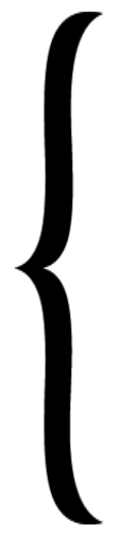 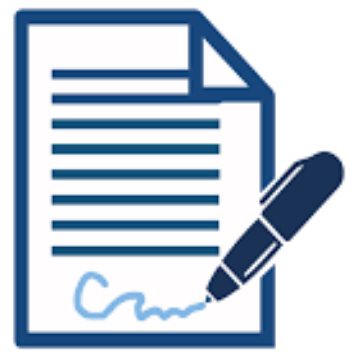 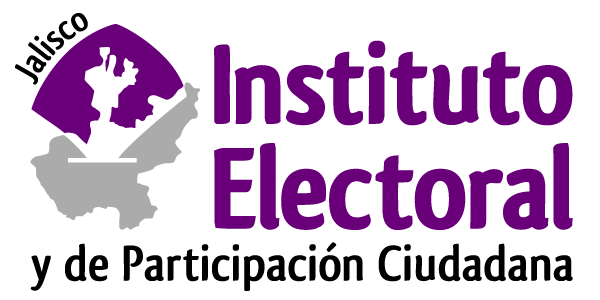 Reglas Comunes
0.05% Apoyo ciudadano, activación estatal.
Apoyo ciudadano, activación estatal, CEPSEJ. 0.5%
Fuente: Artículo 34 y 42 de la LSPCPGEJ
Iniciativa Ciudadana
Es el mecanismo de participación mediante el cual los ciudadanos pueden presentar iniciativas de ley dirigidas al Congreso del Estado, o iniciativas de reglamento dirigidas al Poder Ejecutivo o a los ayuntamientos, para que sean analizadas y resueltas de conformidad con los procedimientos aplicables.
Plebiscito, Referéndum e Iniciativa Ciudadana Estatal
Listado Nominal con corte al 28 de junio de 2019 https://listanominal.ine.mx/ESTADISTICAS/index.php
La nueva legislación no precisa fecha de corte de Lista Nominal.
Plebiscito, Referéndum e Iniciativa Ciudadana Municipal
Ejemplo de cantidad de apoyo ciudadano para municipios
Listado Nominal con corte al 31 de Diciembre de 2018
Revocación de Mandato
La revocación de mandato es el mecanismo mediante el cual las y los ciudadanos deciden que un servidor público de elección popular concluya anticipadamente el ejercicio del cargo para el que fue electo, siempre y cuando se configuren las causales y se cumpla con los procedimientos establecidos en las leyes.
Fuente: Artículo 82 de la LSPCPGEJ
Revocación de Mandato
1. Serán causales para solicitar la revocación de mandato de un servidor público de elección popular las siguientes:

I. Violar sistemáticamente los derechos humanos;

II. Incumplir compromisos de campaña, programas, proyectos, o acciones de gobierno propuestos en su plataforma electoral, sin causa justificada, que por su naturaleza, trascendencia o cantidad sean considerados graves;

III. Incumplir en la ejecución de los programas, proyectos, o acciones de gobierno que le corresponda aplicar o ejecutar, sin causa justificada;

IV. Encubrir a sus subordinados cuando éstos incurran en actos de corrupción o de desacato a la Constitución o la ley;

V. La manifiesta incapacidad administrativa de las autoridades ejecutivas o en el desempeño de su encargo;

VI. Realizar u omitir actos que provoquen desajustes presupuestales severos que afecten el erario;

VII. No ejecutar, manipular o hacer uso ilegítimo de las decisiones de los ciudadanos, manifestadas a través de los resultados de los mecanismos de participación social vinculantes previstos en este Código; o

VIII. La pérdida de confianza, debidamente argumentada
Fuente: Artículo 83 de la LSPCPGEJ
Revocación de Mandato
Fuente: Artículo 83 de la LSPCPGEJ
Ratificación de mandato
La ratificación de mandato es un mecanismo de participación ciudadana directa y un mecanismo de rendición de cuentas, mediante el cual la ciudadanía tiene el derecho de evaluar el desempeño de funcionarios. 

La ratificación de mandato únicamente puede ser solicitada por los propios servidores públicos de elección popular que deseen someterse a este mecanismo.
Fuente: Artículo 68 de la LSPCPGEJ
Ratificación Constitucional
Es el mecanismo de participación mediante el cual la ciudadanía puede validar o derogar una reforma a la Constitución Política del  Estado de Jalisco.
Otros mecanismos de participación
Consulta Popular
Es el mecanismo mediante el cual los habitantes del  Estado, un municipio o demarcación territorial, expresan sus opiniones respecto a temas de carácter público o impacto social que son consultados por la autoridad correspondiente.
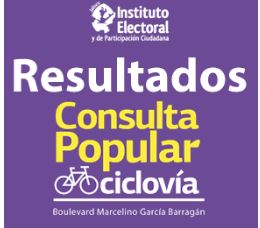 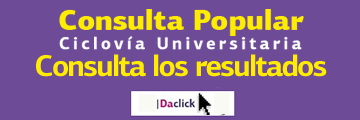 Fuente: Artículo 97 de la LSPCPGEJ
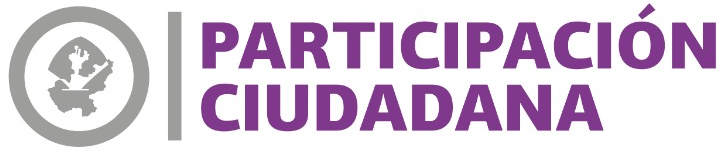 Contraloría Social
Contraloría Social
La Contraloría Social es el mecanismo de participación mediante el cual la ciudadanía y los organismos del sector social privado forman una instancia de vigilancia y observación de las actividades de gobierno
Los Poderes del Estado, Órganos Constitucionales Autónomos y Municipios tienen la obligación de establecer dentro de su normatividad interna aplicable la figura de la Contraloría Social.
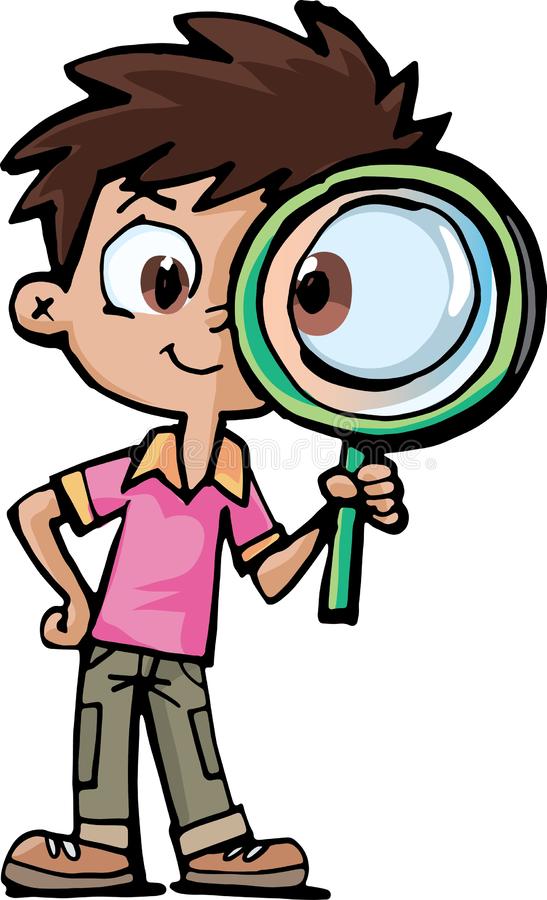 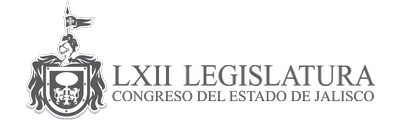 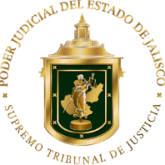 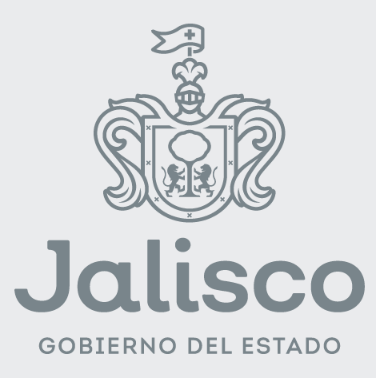 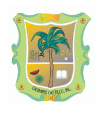 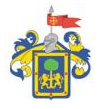 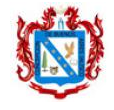 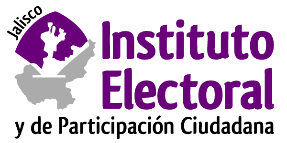 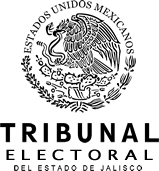 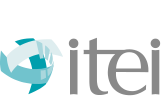 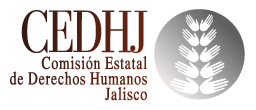 Art. 144 y 145 de la Ley de Participación Ciudadana y Popular para la Gobernanza del Estado de Jalisco
Contraloría Social
La Contraloría Social observa y verifica que se cumpla con las metas establecidas y que los recursos públicos se apliquen correctamente; promueve una rendición de cuentas transversal con la finalidad de incidir en las decisiones públicas y el manejo eficiente de los recursos.
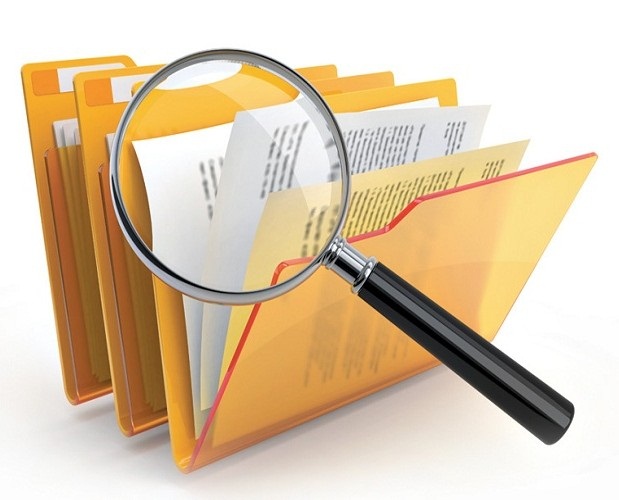 Art. 145 de la Ley de Participación Ciudadana y Popular para la Gobernanza del Estado de Jalisco
La Contraloría Social tiene las atribuciones siguientes:
I. Solicitar la información a las autoridades estatales y municipales que considere necesaria para el desempeño de sus funciones;
 
II. Vigilar el ejercicio de los recursos públicos y que las acciones gubernamentales se realicen conforme a la normativa aplicable;
 
III. Emitir informes sobre el desempeño de los programas y ejecución de los recursos públicos;
 
IV. Presentar ante la autoridad competente las quejas y denuncias sobre posibles responsabilidades políticas, administrativas, civiles o penales, derivado de sus actividades de vigilancia; y
 
V. Las demás que establezcan los reglamentos estatales o municipales correspondientes.
 
2. Sólo se podrá constituir una contraloría social por cada política, programa, obra o asunto de interés social.
Art. 146 de la Ley de Participación Ciudadana y Popular para la Gobernanza del Estado de Jalisco
Pueden solicitar que se constituya una contraloría social:
Al menos el 0.05 por ciento de los ciudadanos inscritos en la lista nominal de electores de la demarcación territorial donde tenga competencia la obra, programa o autoridad, que se desee observar;


Los colegios o asociaciones de profesionistas debidamente registradas en el Estado;

 
Las asociaciones civiles debidamente constituidas;

 
Las asociaciones vecinales debidamente registradas en los municipios; y

 
Otras formas de organización social.
Art. 147 de la Ley de Participación Ciudadana y Popular para la Gobernanza del Estado de Jalisco
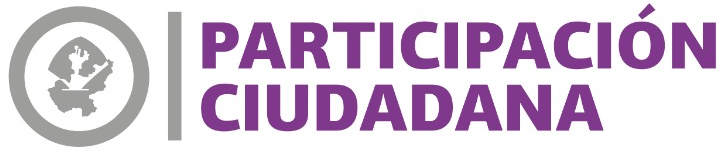 Comparecencia Pública
Comparecencia Pública
La comparecencia pública es el mecanismo de participación y democracia deliberativa mediante el cual los habitantes del Estado o un Municipio dialogan y debaten con los funcionarios públicos del Estado o los municipios para solicitarles la rendición de cuentas, pedir información, proponer acciones, cuestionar y solicitar la realización de determinados actos o la adopción de acuerdos.
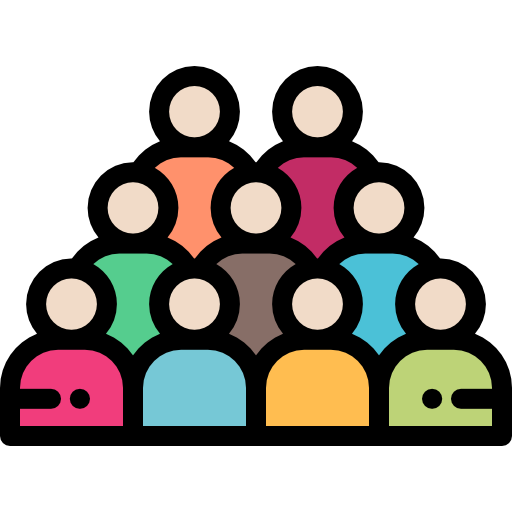 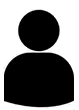 Art. 111 de la Ley de Participación Ciudadana y Popular para la Gobernanza del Estado de Jalisco
Durante la comparecencia pública los habitantes podrán:
I. Solicitar y recibir información respecto a la actuación del Gobierno;
 
II. Solicitar la rendición de cuentas sobre determinados actos de gobierno;
 
III. Proponer a las personas titulares de las dependencias la adopción de medidas o la realización de determinados actos;
 
IV. Informar a las y los funcionarios públicos de sucesos relevantes que sean de su competencia o sean de interés social;
 
V. Analizar el cumplimiento de los programas, planes y políticas públicas; y
 
VI. Evaluar el desempeño de la administración pública.
Art. 112 de la Ley de Participación Ciudadana y Popular para la Gobernanza del Estado de Jalisco
Pueden ser citadas a comparecencias públicas las siguientes personas servidoras públicas:
La persona titular del Poder Ejecutivo;
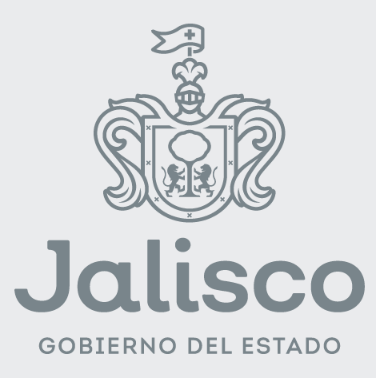 Las personas titulares de las Secretarías, de la Fiscalía General y de los organismos públicos descentralizados del Gobierno del  Estado;
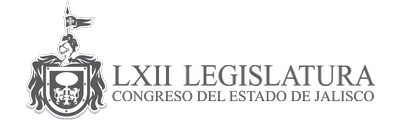 Las y los Diputados del Congreso del  Estado;
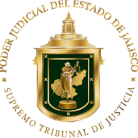 Las y los Magistrados del Poder Judicial;
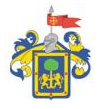 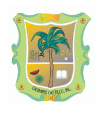 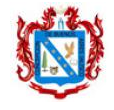 Las y los Presidentes Municipales, Síndicos y Regidores de los Ayuntamientos; y
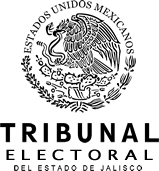 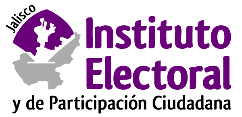 Las personas integrantes de los Organismos Constitucionales Autónomos.
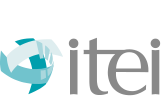 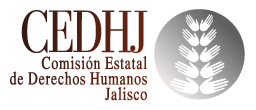 Art. 113 de la Ley de Participación Ciudadana y Popular para la Gobernanza del Estado de Jalisco
Comparecencia Pública
Pueden solicitar la comparecencia pública al menos el 0.1 por ciento de los habitantes de la demarcación territorial donde tenga competencia la autoridad de la que se solicite la comparecencia, de acuerdo al último censo realizado por el Instituto Nacional de Estadística y Geografía.
La solicitud debe contener por lo menos los siguientes datos:
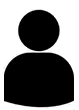 Nombre de la persona representante común de los promoventes;
Manifestación de conducirse bajo protesta de decir verdad;
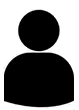 Nombre y cargo del funcionario que se pretende citar a comparecer;
Art. 114 y 115 de la Ley de Participación Ciudadana y Popular para la Gobernanza del Estado de Jalisco
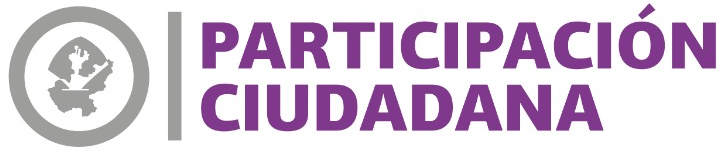 Ayuntamiento Abierto
Ayuntamiento Abierto
El ayuntamiento abierto es el mecanismo de participación mediante el cual los habitantes de un municipio a través de representantes de asociaciones vecinales debidamente registradas, tienen derecho a presentar propuestas o peticiones en las sesiones ordinarias que celebre el ayuntamiento con este fin.
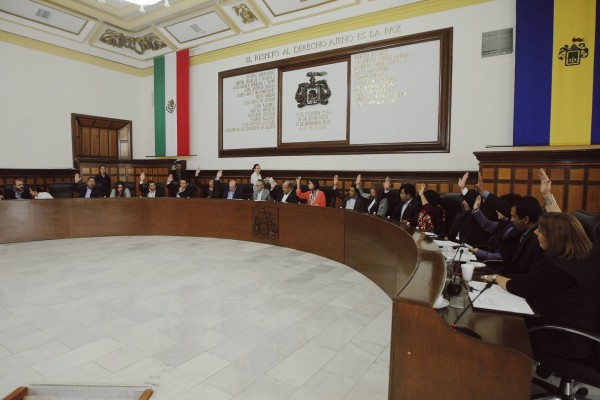 Art. 128 de la Ley de Participación Ciudadana y Popular para la Gobernanza del Estado de Jalisco
Ayuntamiento Abierto
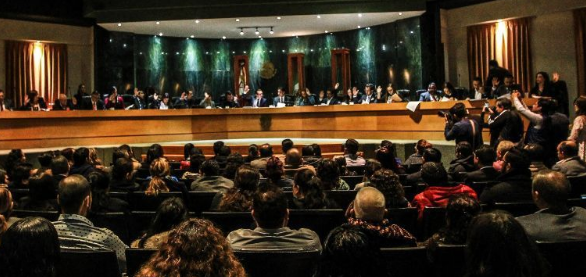 Las sesiones de ayuntamiento abierto son públicas y se llevan a cabo de manera mensual.
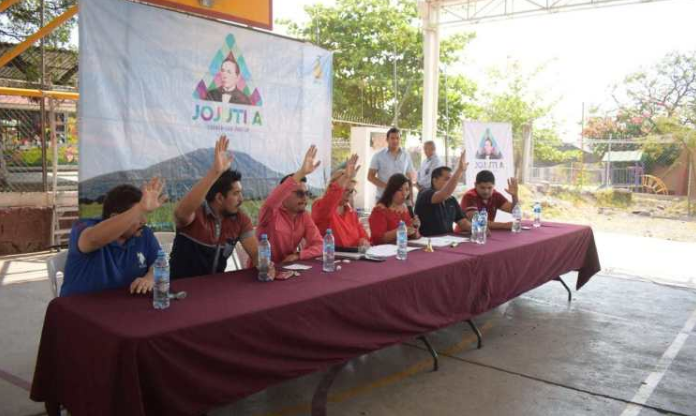 El ayuntamiento en casos especiales puede ordenar que las sesiones se celebren fuera de su sede oficial, en los barrios, colonias y poblados del municipio
Art. 129 de la Ley de Participación Ciudadana y Popular para la Gobernanza del Estado de Jalisco
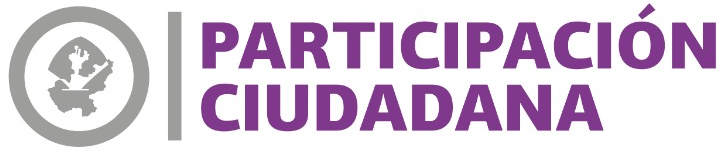 Proyecto Social
Proyecto Social
El proyecto social es el mecanismo de participación popular, mediante el cual los habitantes de un municipio colaboran, cooperan y trabajan en conjunto con el ayuntamiento para la solución de una necesidad o problemática existente en los barrios, fraccionamientos y colonias municipales.
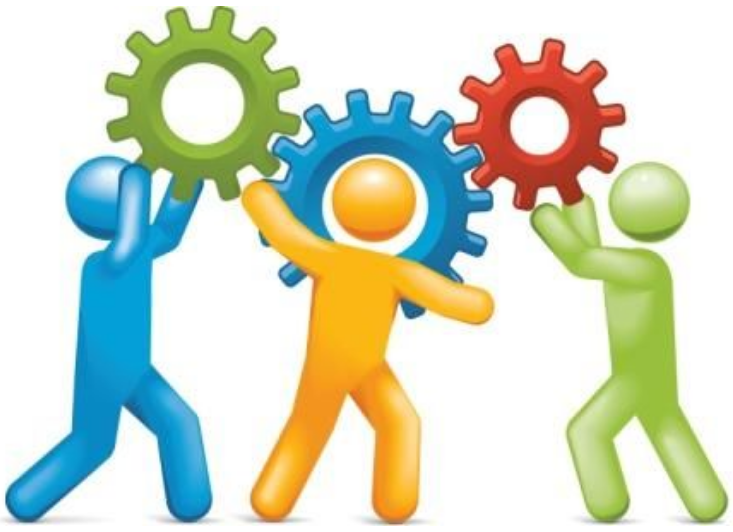 Art. 120 de la Ley de Participación Ciudadana y Popular para la Gobernanza del Estado de Jalisco
Proyecto Social
El Proyecto Social debe contar con el respaldo de por lo menos 20 habitantes y debe contener:
Nombre de la persona representante común de los promoventes;
Manifestación de conducirse bajo protesta de decir verdad;
Domicilio para recibir notificaciones en la cabecera municipal;
Exposición de la necesidad o problemática existente;
Explicación y justificación del proyecto social; y
Nombre completo y firma de las y los habitantes solicitantes.
Art. 121 de la Ley de Participación Ciudadana y Popular para la Gobernanza del Estado de Jalisco
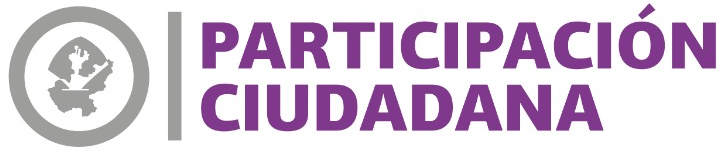 Asamblea Popular
Asamblea Popular
La  Asamblea Popular es un mecanismo de participación, mediante el cual los habitantes del Estado o de  un municipio construyen un espacio para la opinión  sobre temas de interés general o asuntos de carácter local o de impacto en la comunidad.
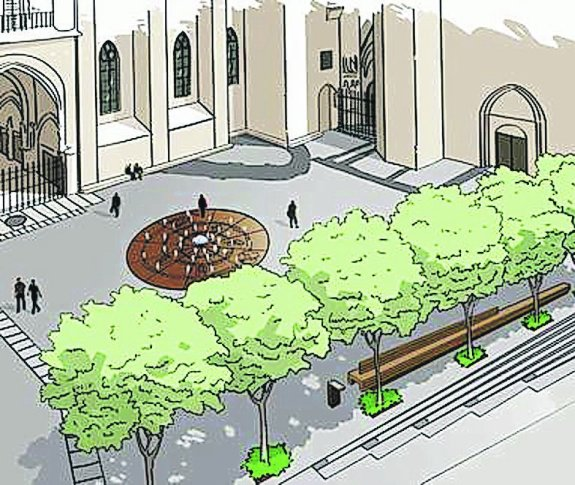 Art. 124 de la Ley de Participación Ciudadana y Popular para la Gobernanza del Estado de Jalisco.
Asamblea Popular
¿ Quienes pueden solicitar que se convoque a asamblea Popular ?

Los habitantes del Estado de Jalisco.

Los habitantes de una o varias demarcaciones territoriales; y

Los habitantes organizados en alguna actividad económica, profesional, social, cultural  o comunal.
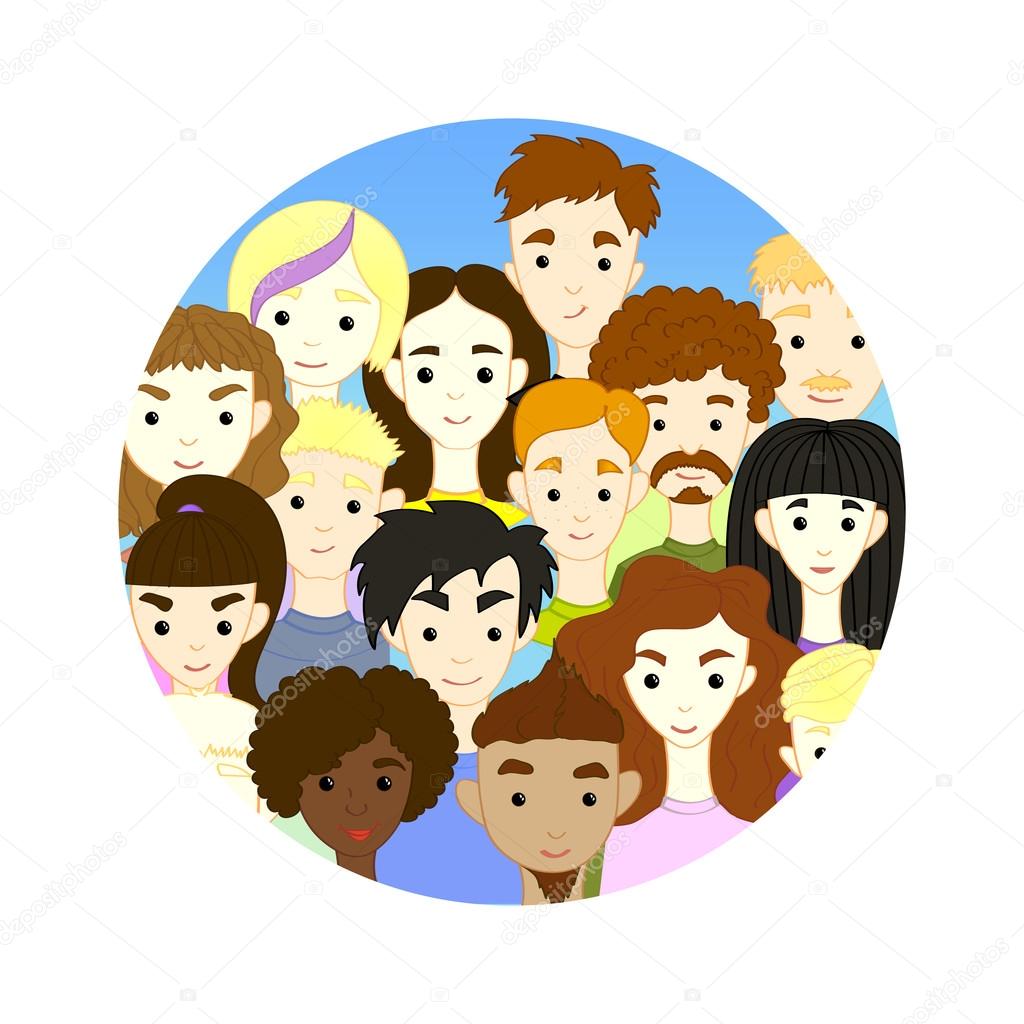 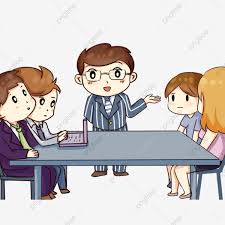 Art. 125 de la Ley de Participación Ciudadana y Popular para la Gobernanza del Estado de Jalisco
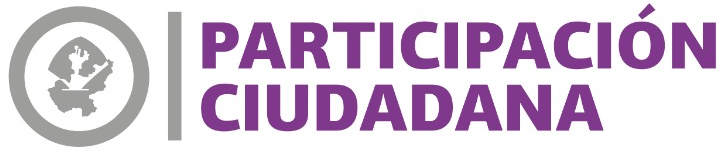 Planeación Participativa
Planeación Participativa
La planeación participativa es el mecanismo de participación mediante el cual la toma de decisiones se construye en coordinación con la ciudadanía para la creación de los instrumentos de planeación del desarrollo. Solo podrá ejercerse por la ciudadanía dentro de los periodos de elaboración o actualización de los citados instrumentos.
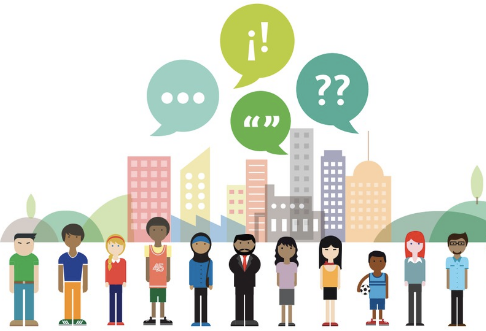 Art. 135 de la Ley de Participación Ciudadana y Popular para la Gobernanza del Estado de Jalisco
Planeación Participativa
La planeación participativa también es el mecanismo mediante el cual la ciudadanía participa en todos los procesos de planeación estatales y municipales, la toma de decisiones se construye en coordinación entre servidores públicos y  la ciudadanía.
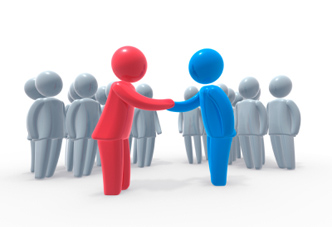 Este mecanismo se ejerce de conformidad a lo establecido en la Ley de Planeación Participativa para el Estado de Jalisco y sus Municipios.
Art. 135 de la Ley de Participación Ciudadana y Popular para la Gobernanza del Estado de Jalisco
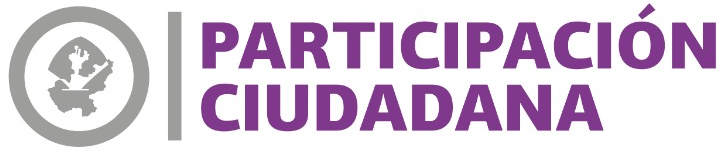 Dialogo Colaborativo
Diálogo Colaborativo
Es el mecanismo de participación por el cual la autoridad establece acuerdos y consensos con la ciudadanía, a través de la construcción de nuevos espacios de representatividad para la toma de decisiones públicas, mediante la libre expresión de ideas y posiciones ciudadanas para el fortalecimiento de la democracia.
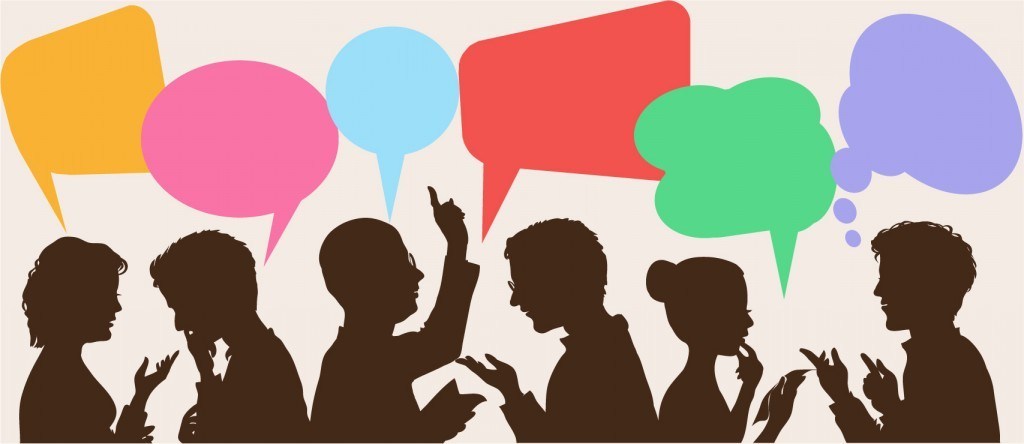 El Gobierno del Estado y los municipios, deberán incluir como herramienta de participación ciudadana los diálogos colaborativos.
Art. 136 de la Ley de Participación Ciudadana y Popular para la Gobernanza del Estado de Jalisco
Diálogo Colaborativo
Pueden solicitar que se convoque a dialogo colaborativo por lo menos 100 ciudadanos residentes del  Estado de Jalisco inscritos en la lista nominal de electores.
Art. 137 de la Ley de Participación Ciudadana y Popular para la Gobernanza del Estado de Jalisco
Políticas gubernamentales
¿Qué tiene que hacer el municipio en materia de participación ciudadana?
Reglamento de participación ciudadana
Consejo de Participación Ciudadana
Facultades del gobierno municipal en participación ciudadana
Conclusión
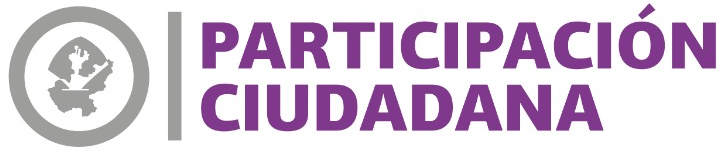 ¡Gracias!
Dirección de Participación Ciudadana
2019